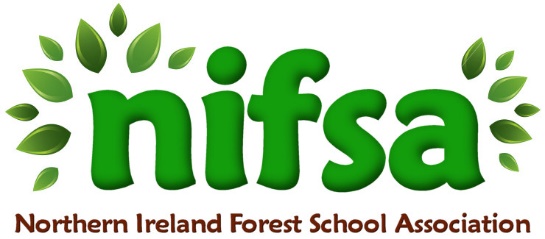 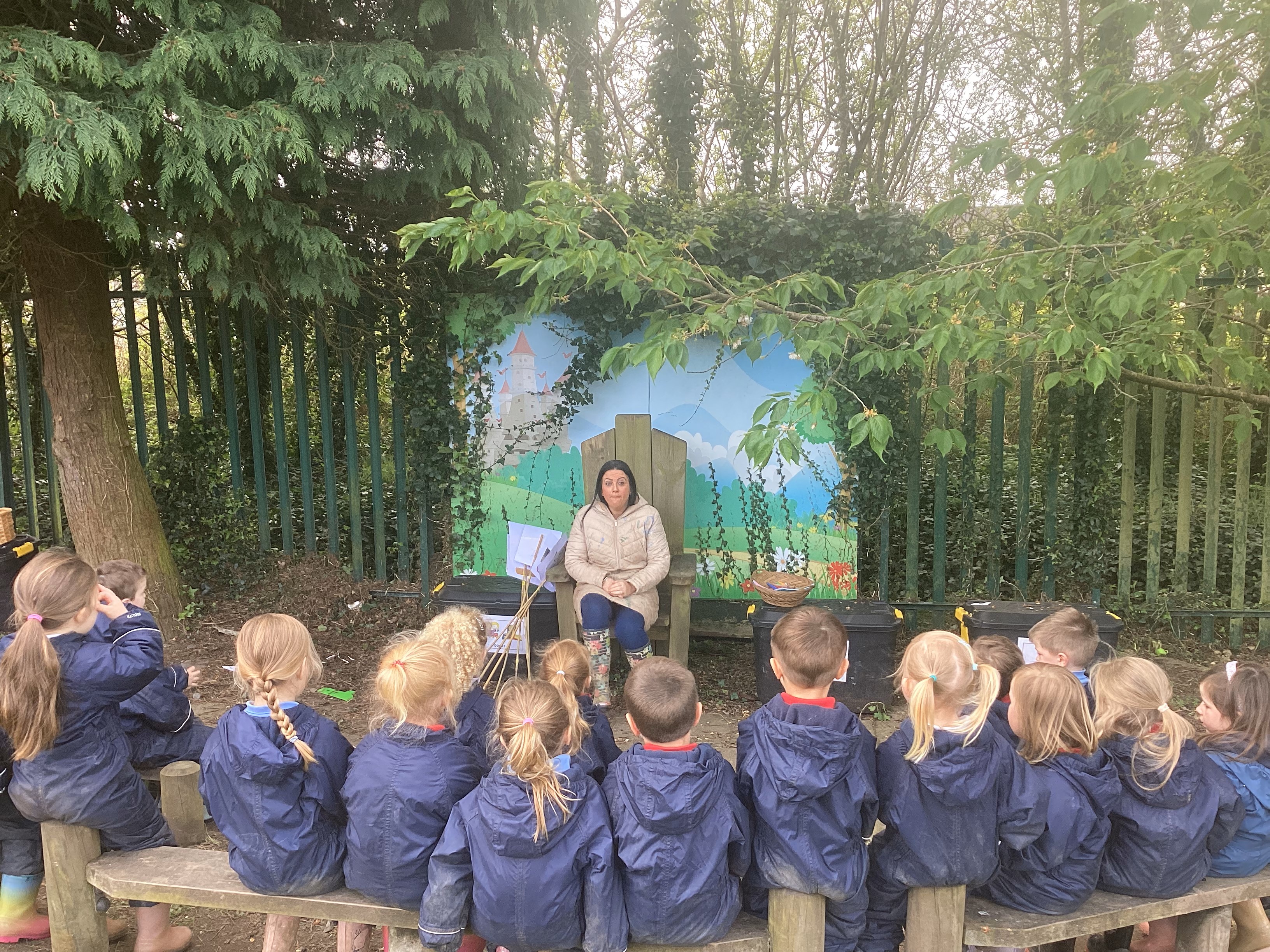 Glenbrook Nursery School
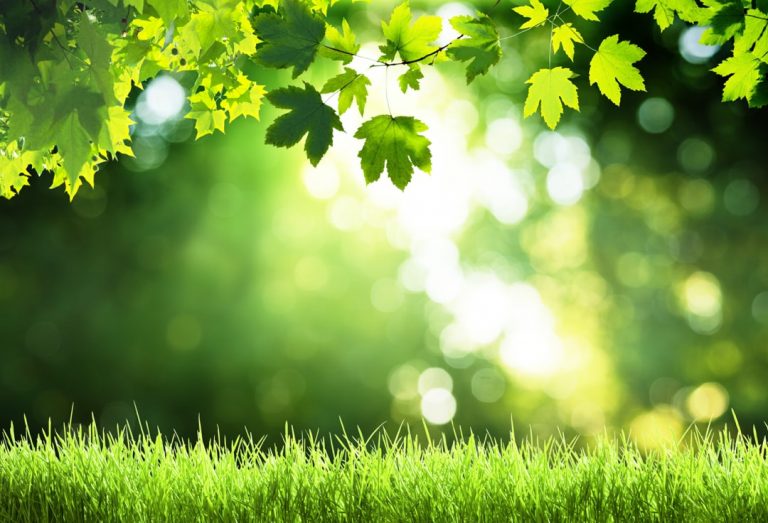 Forest School Diary 
Class 2
26/4/24  
Wellie Boot Printing
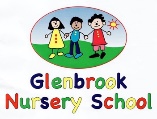 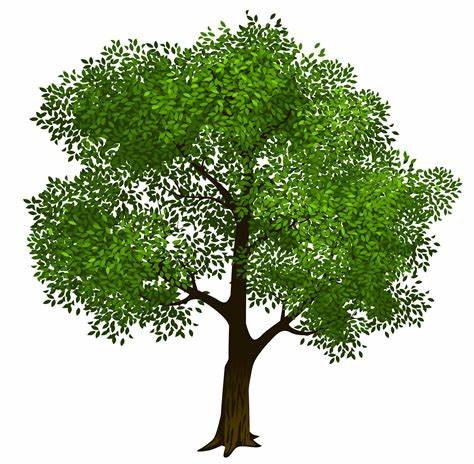 Our Rules
We listen to our rules – 
1 whistle = stop, 2 whistles = back to base and 3rd rule = have fun and learn. 
We also remember to respect nature
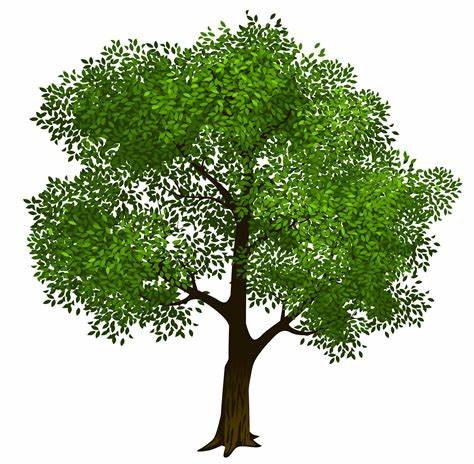 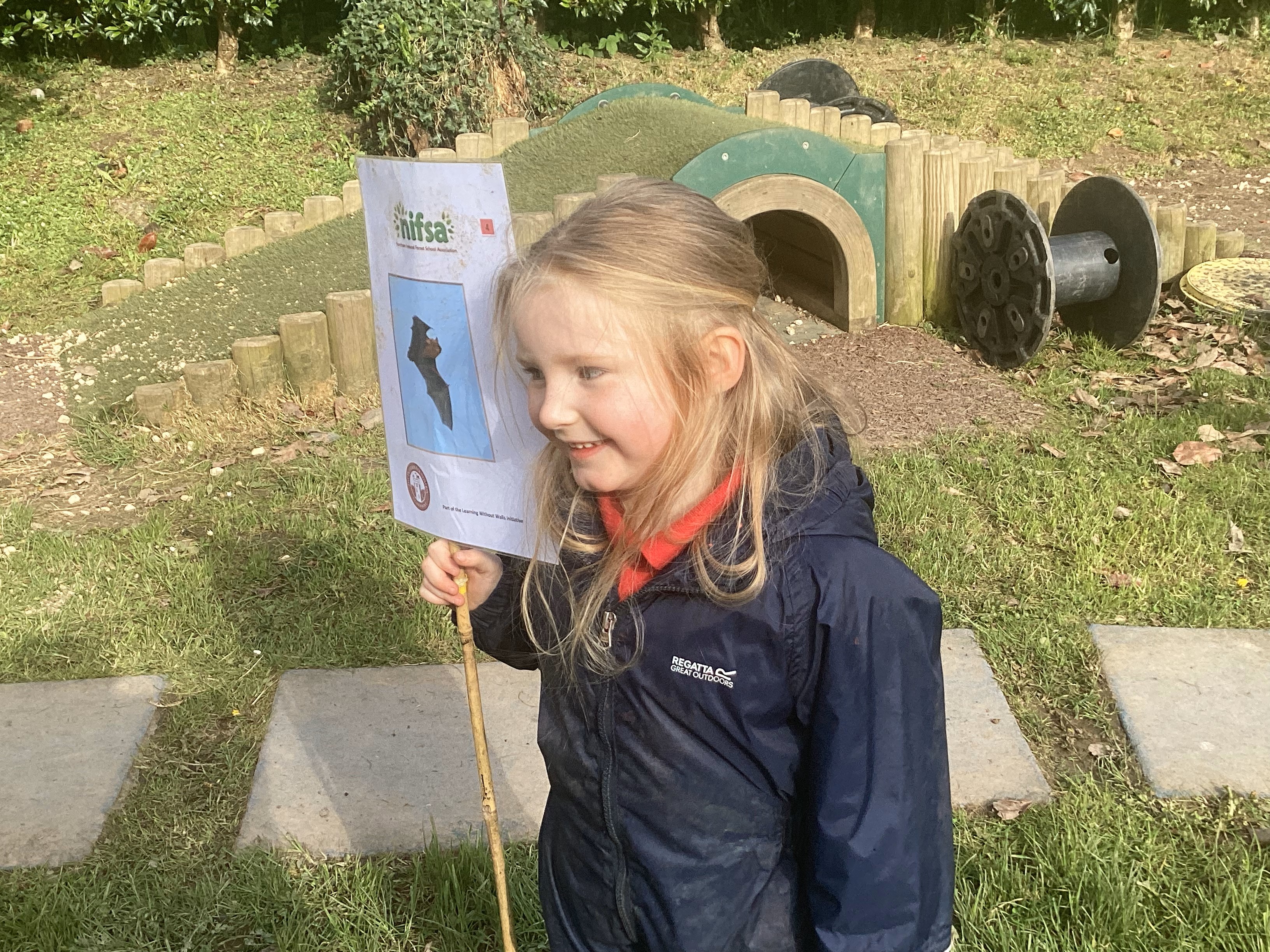 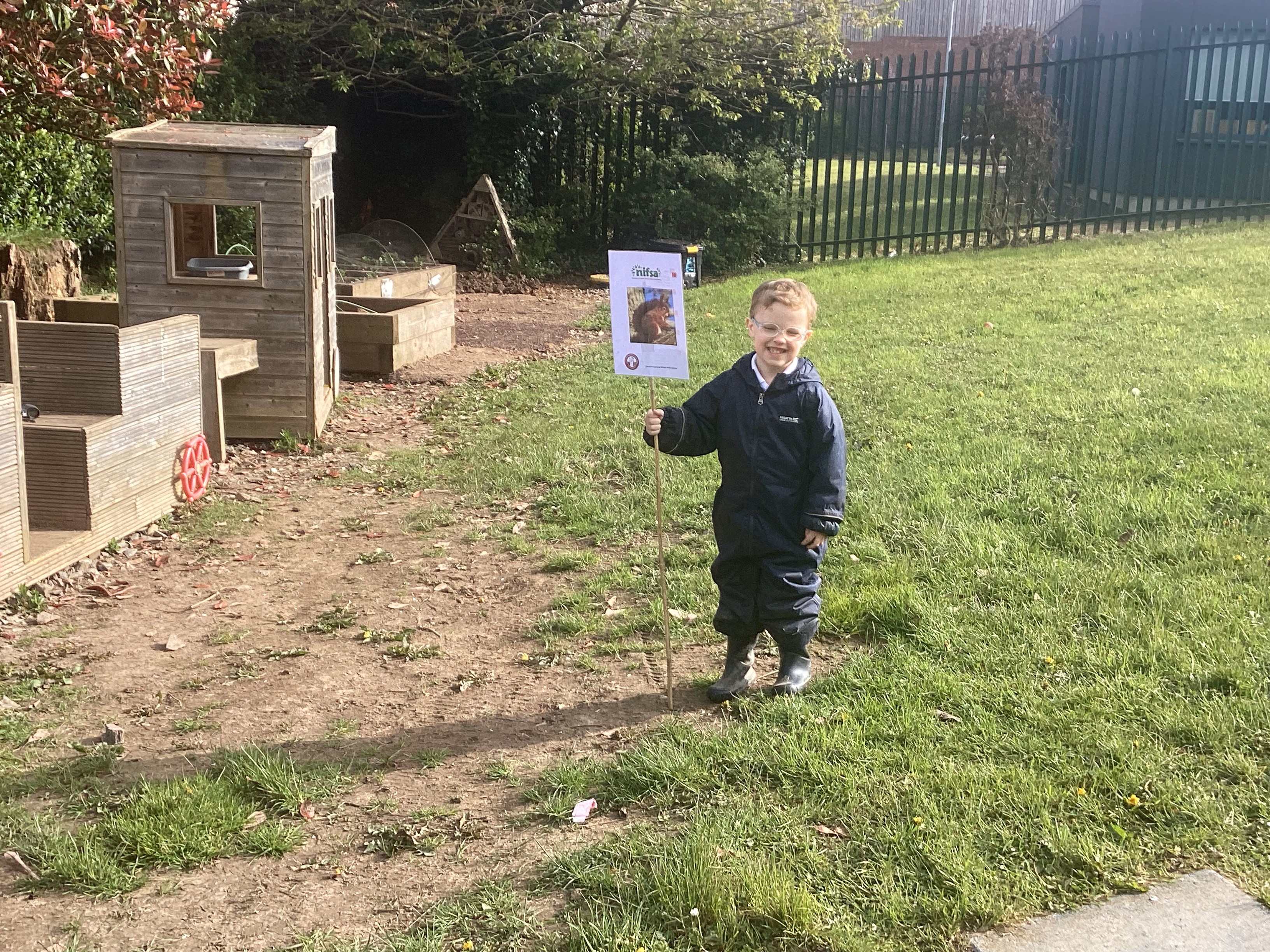 Staying Safe
We put out our boundary flags for us to stay inside.
We had some great helpers!
We couldn’t wait to jump in the mud!
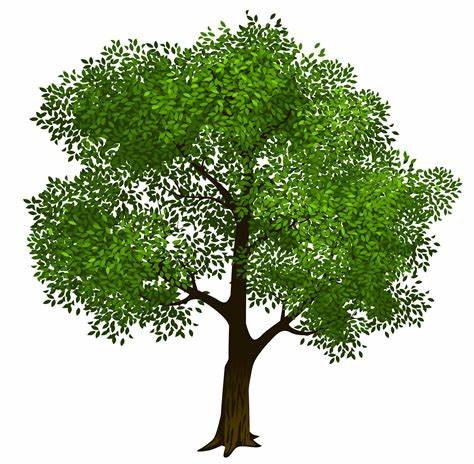 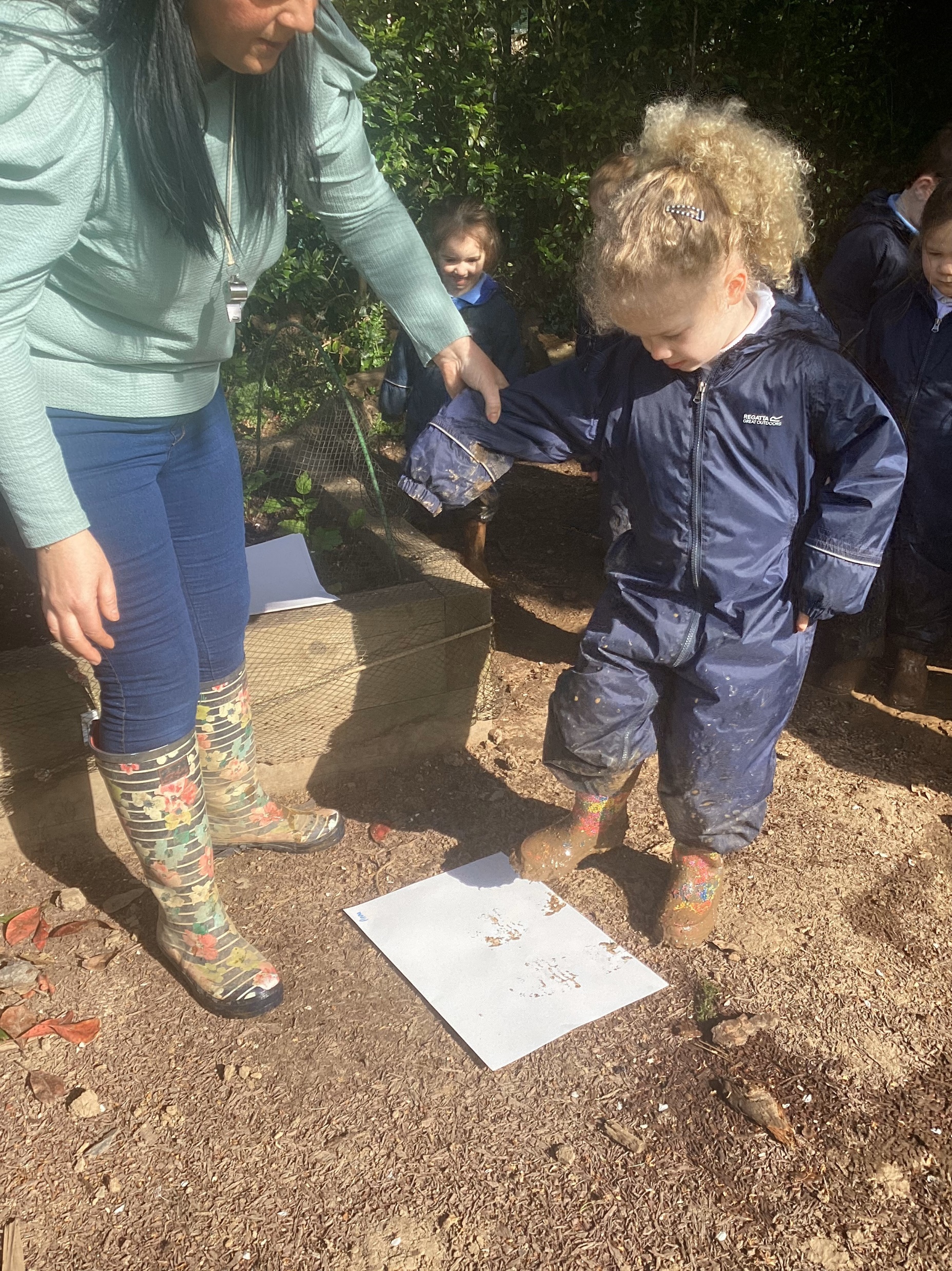 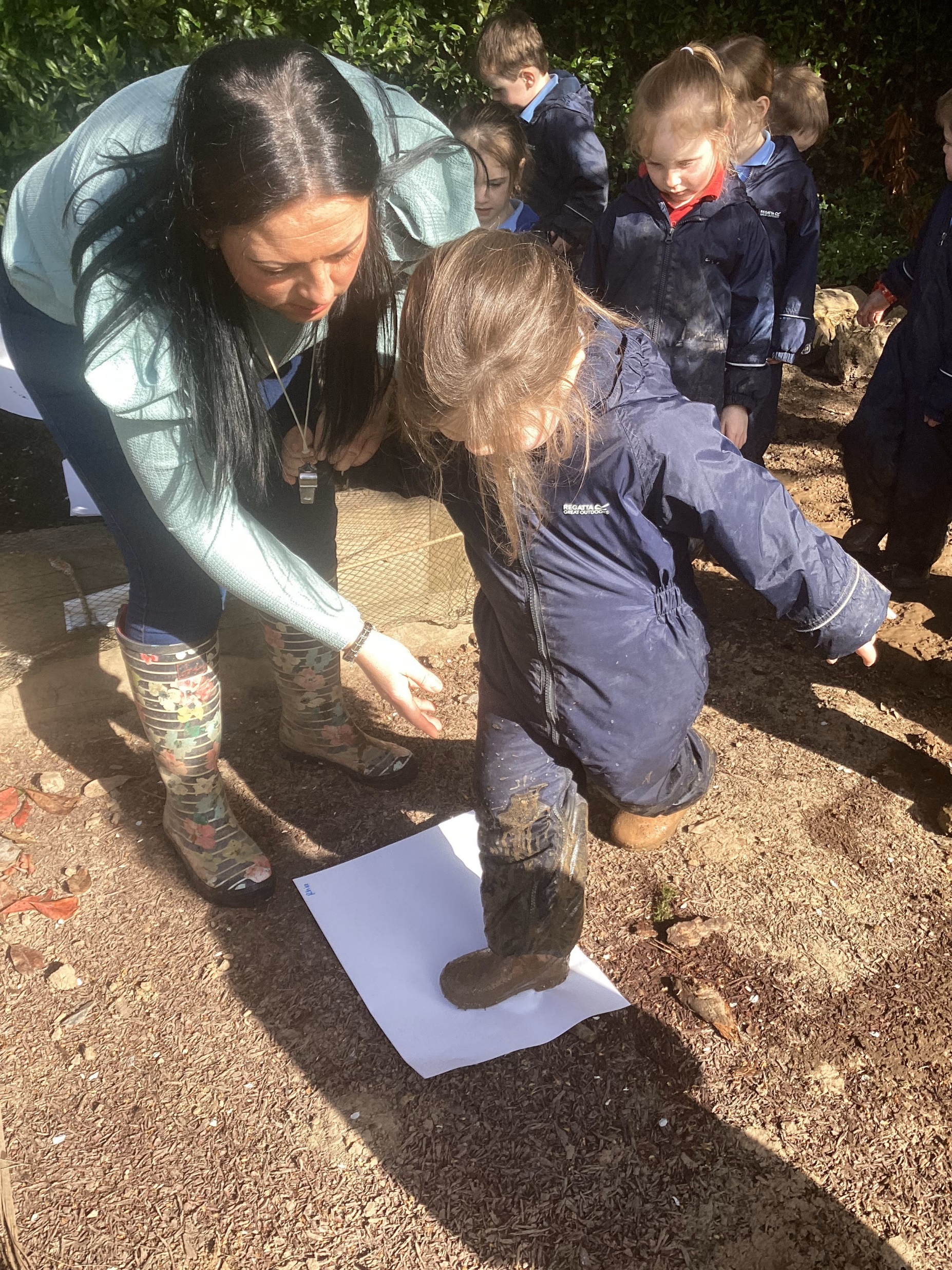 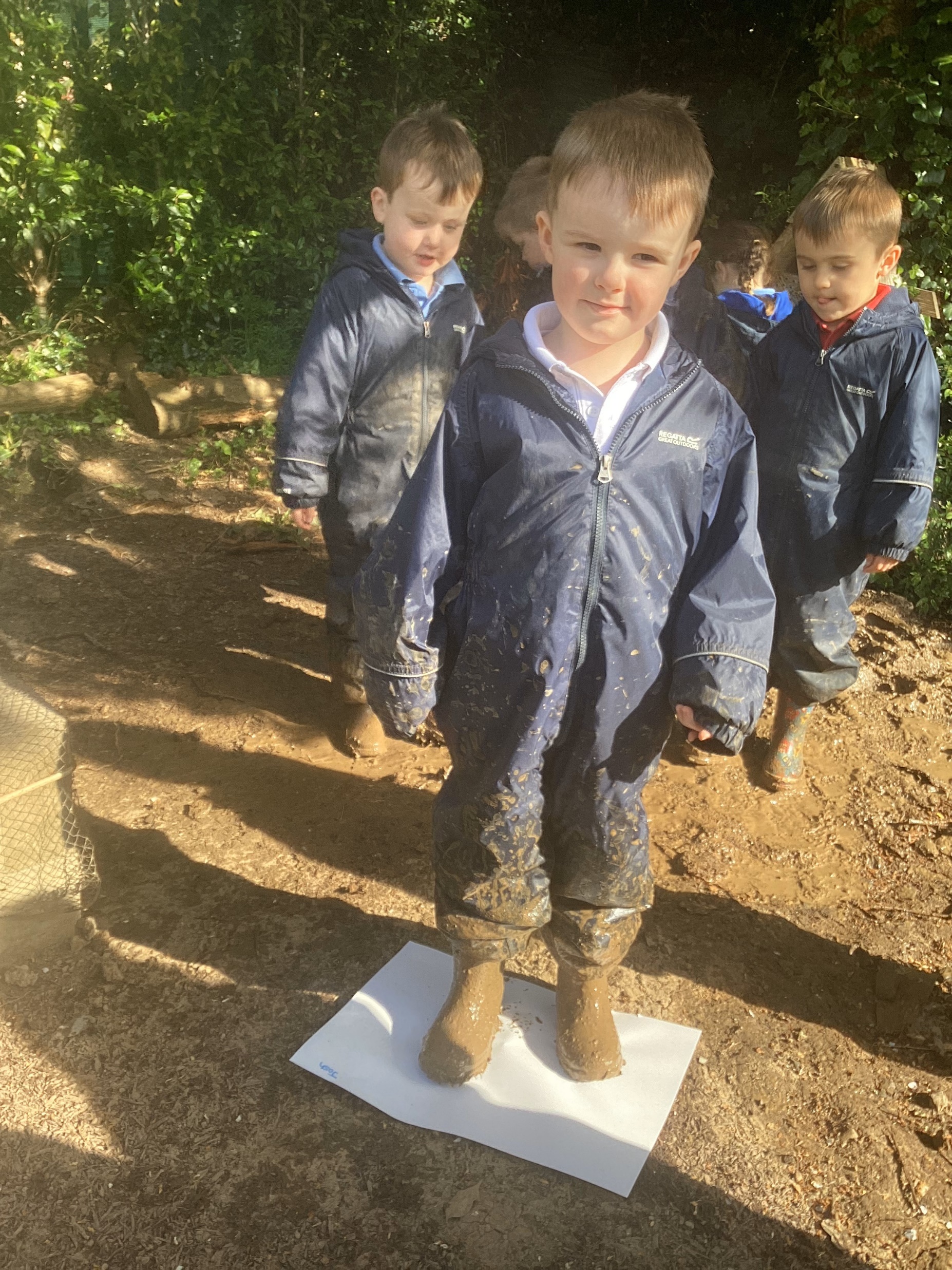 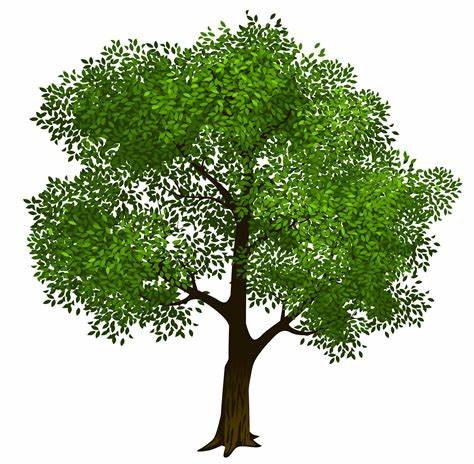 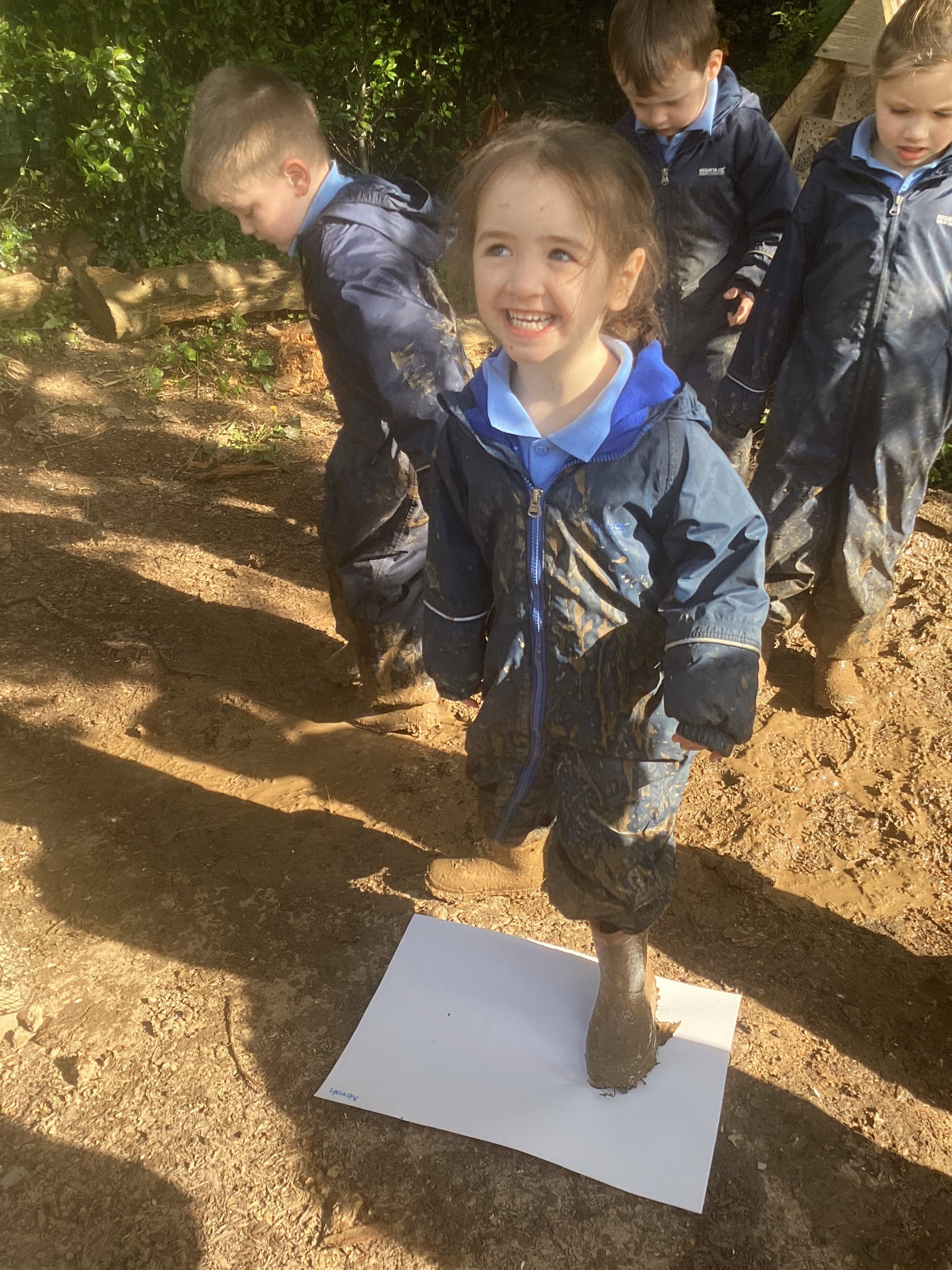 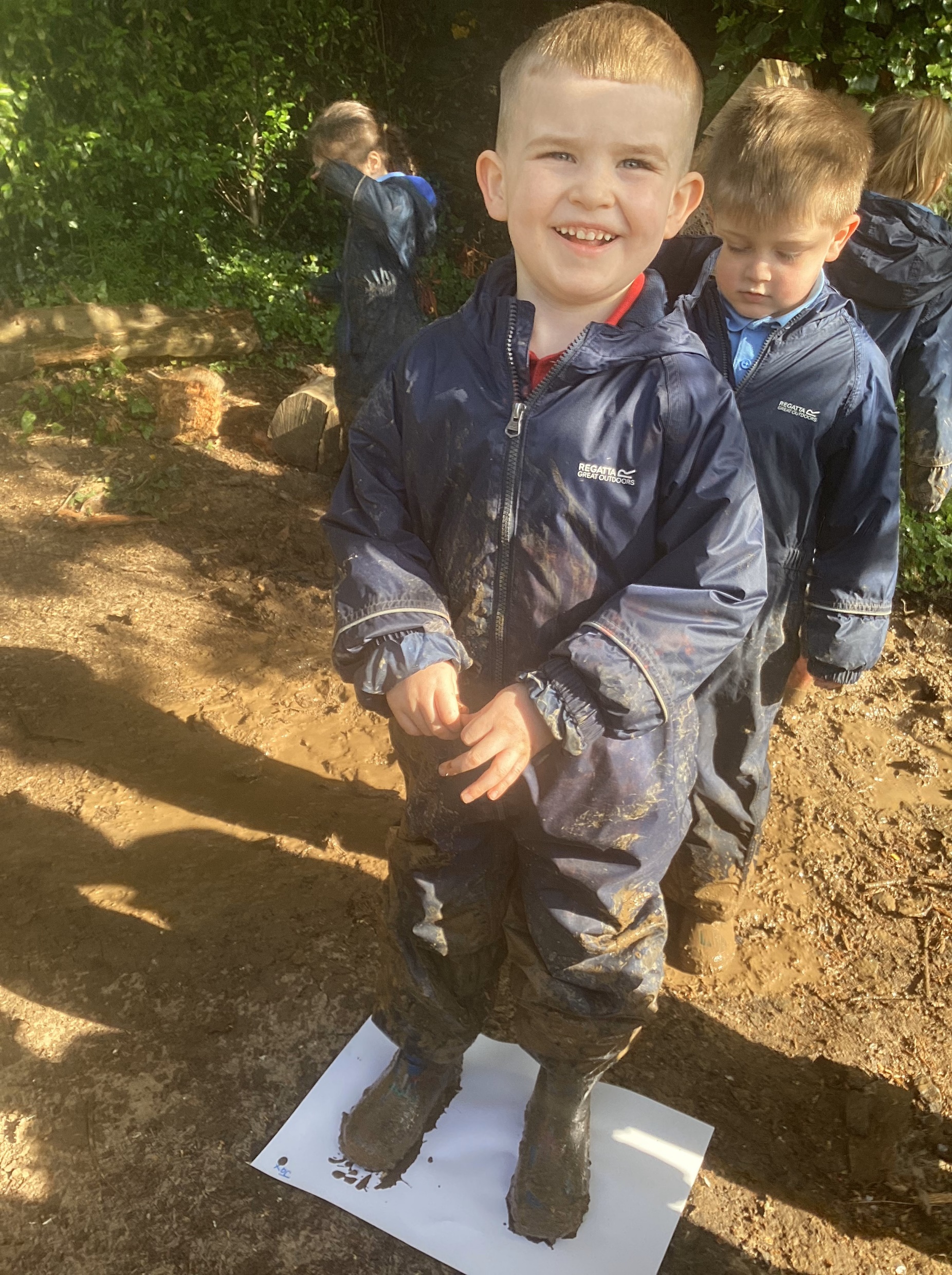 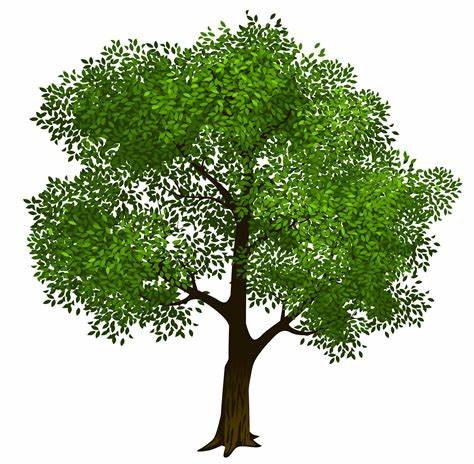 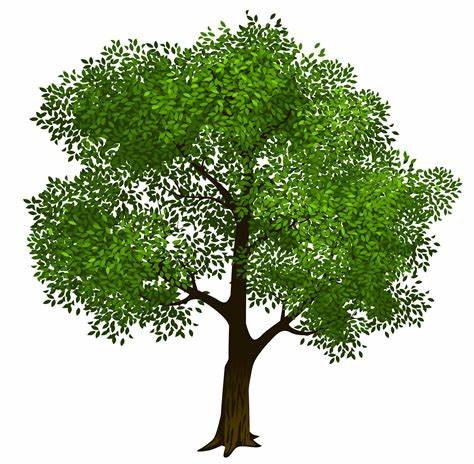 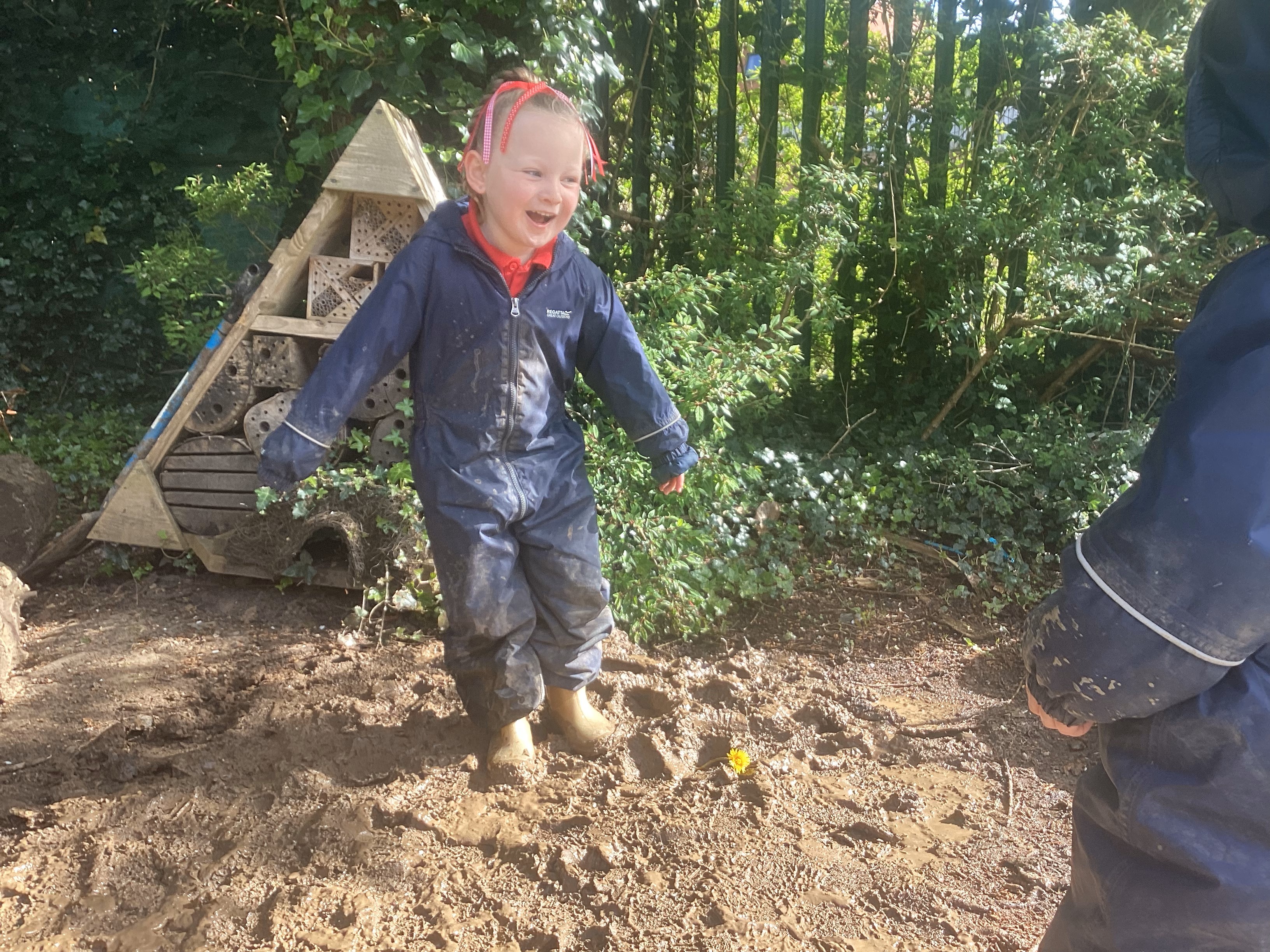 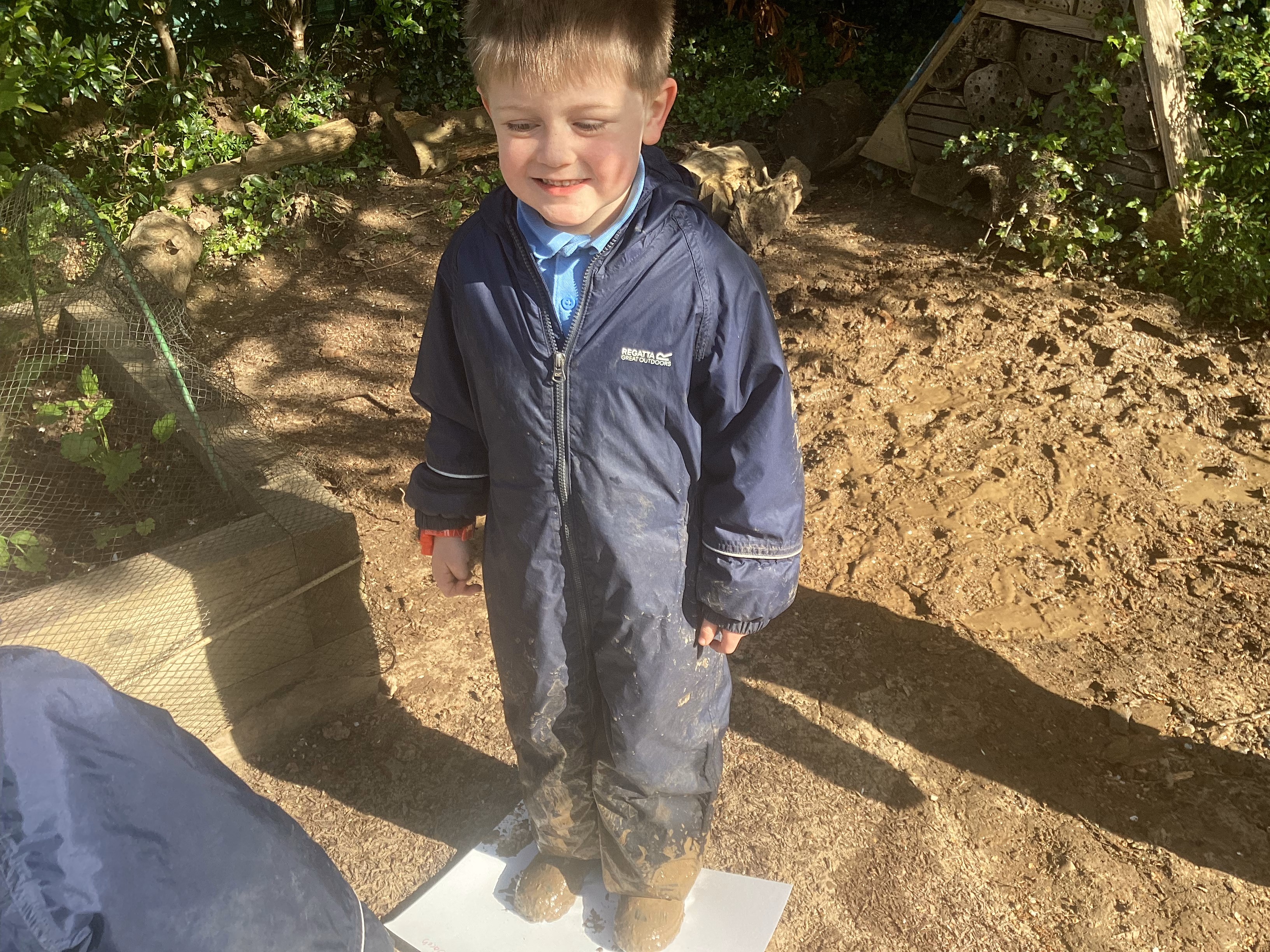 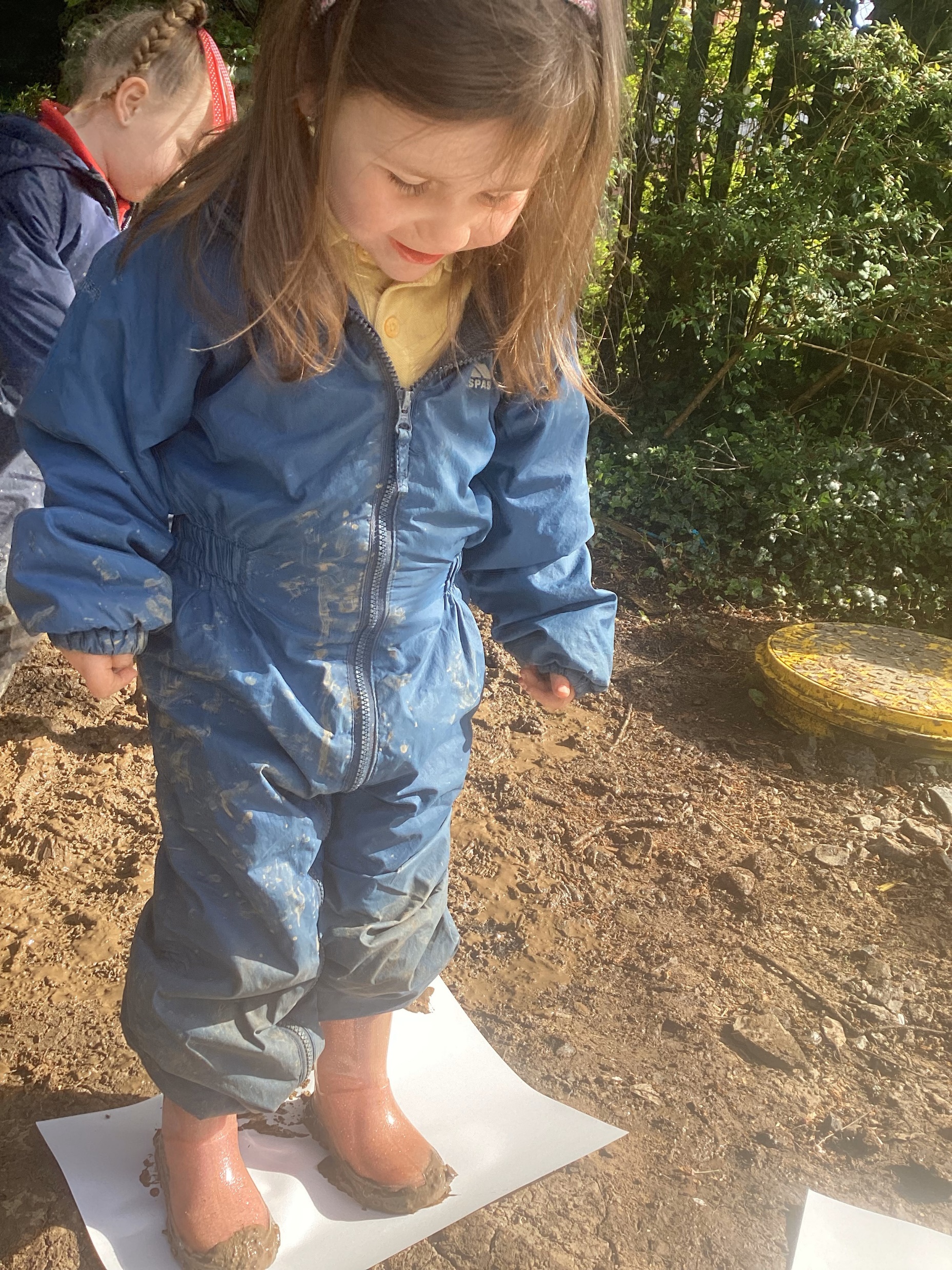 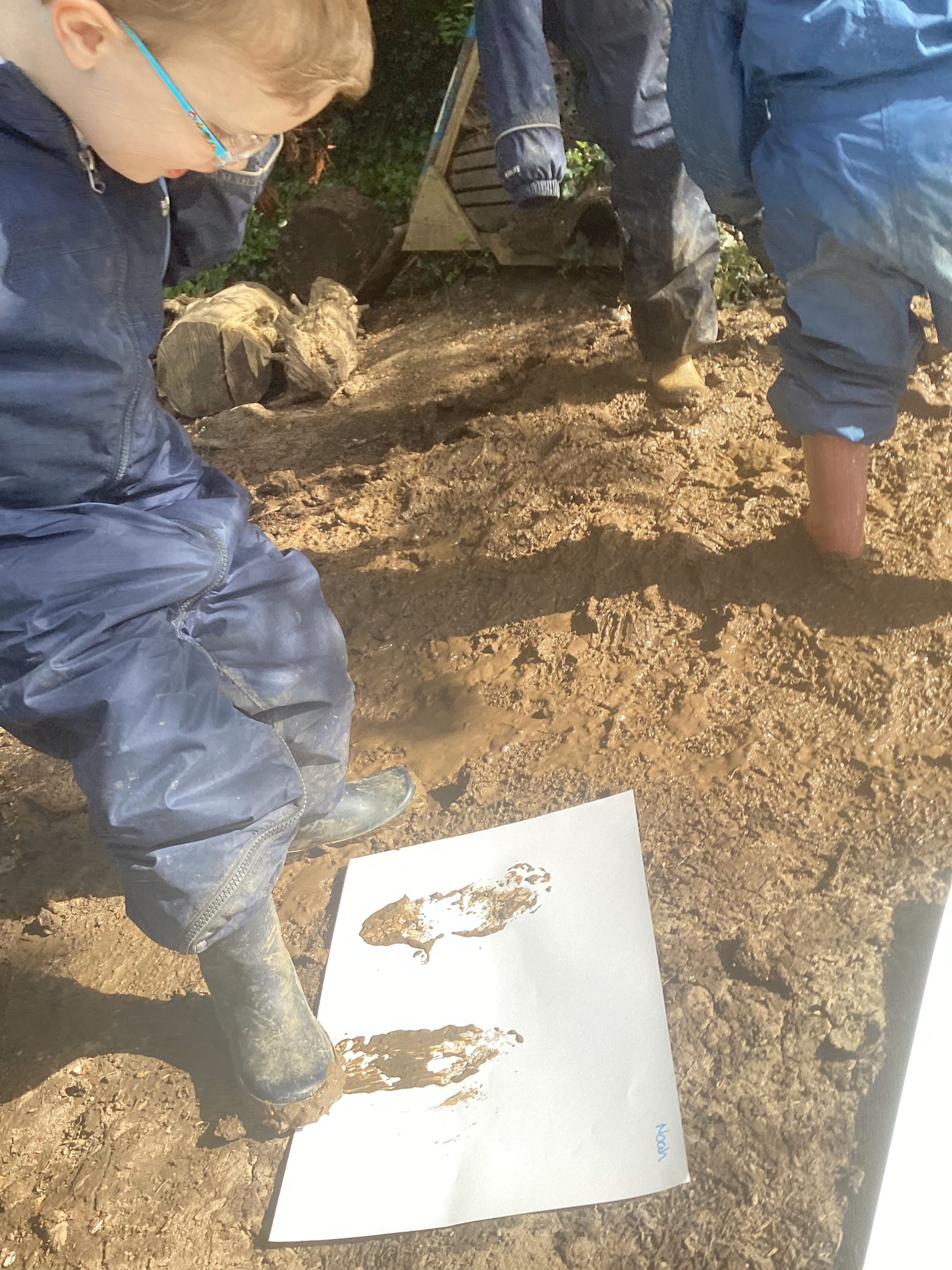 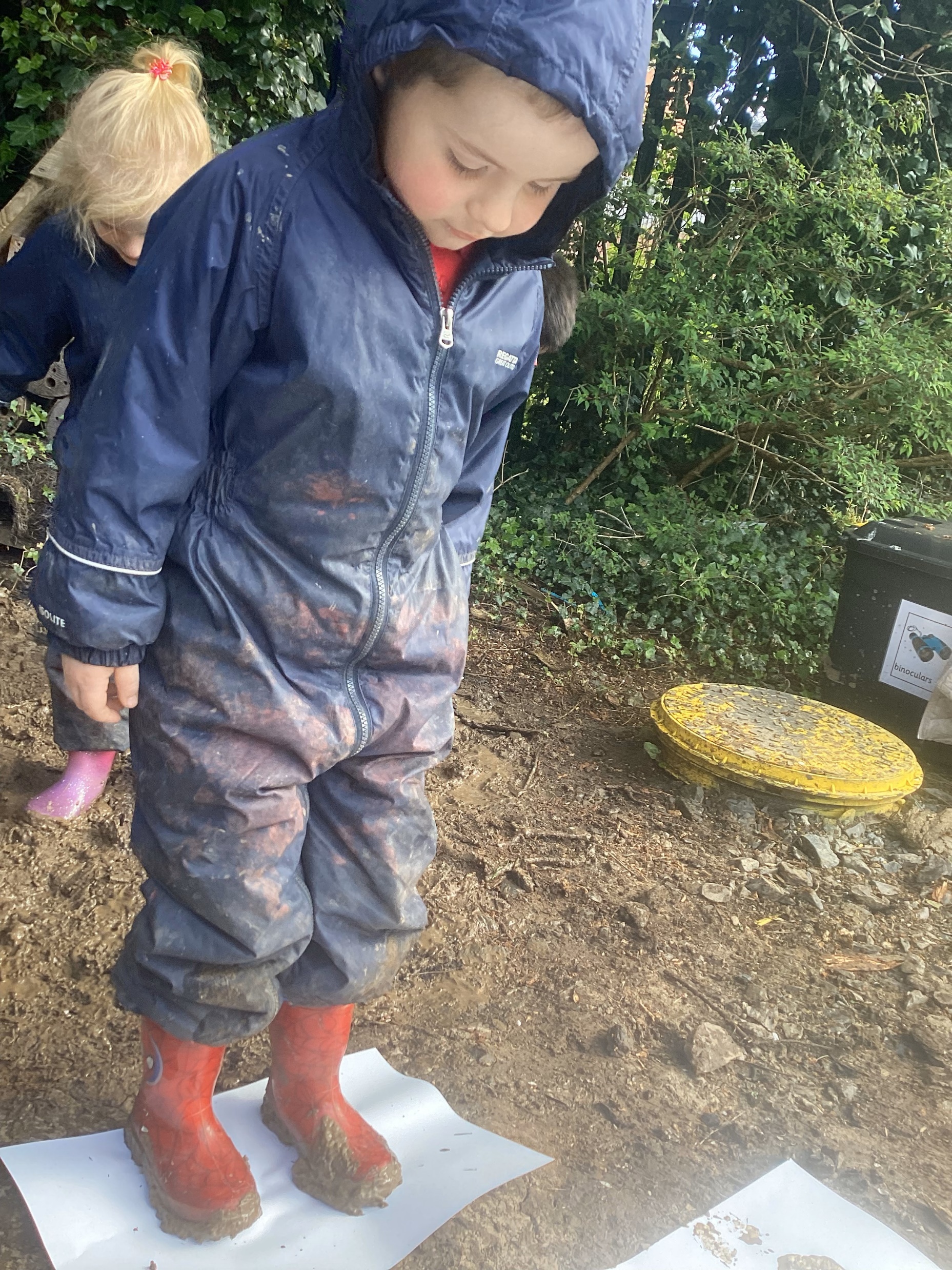 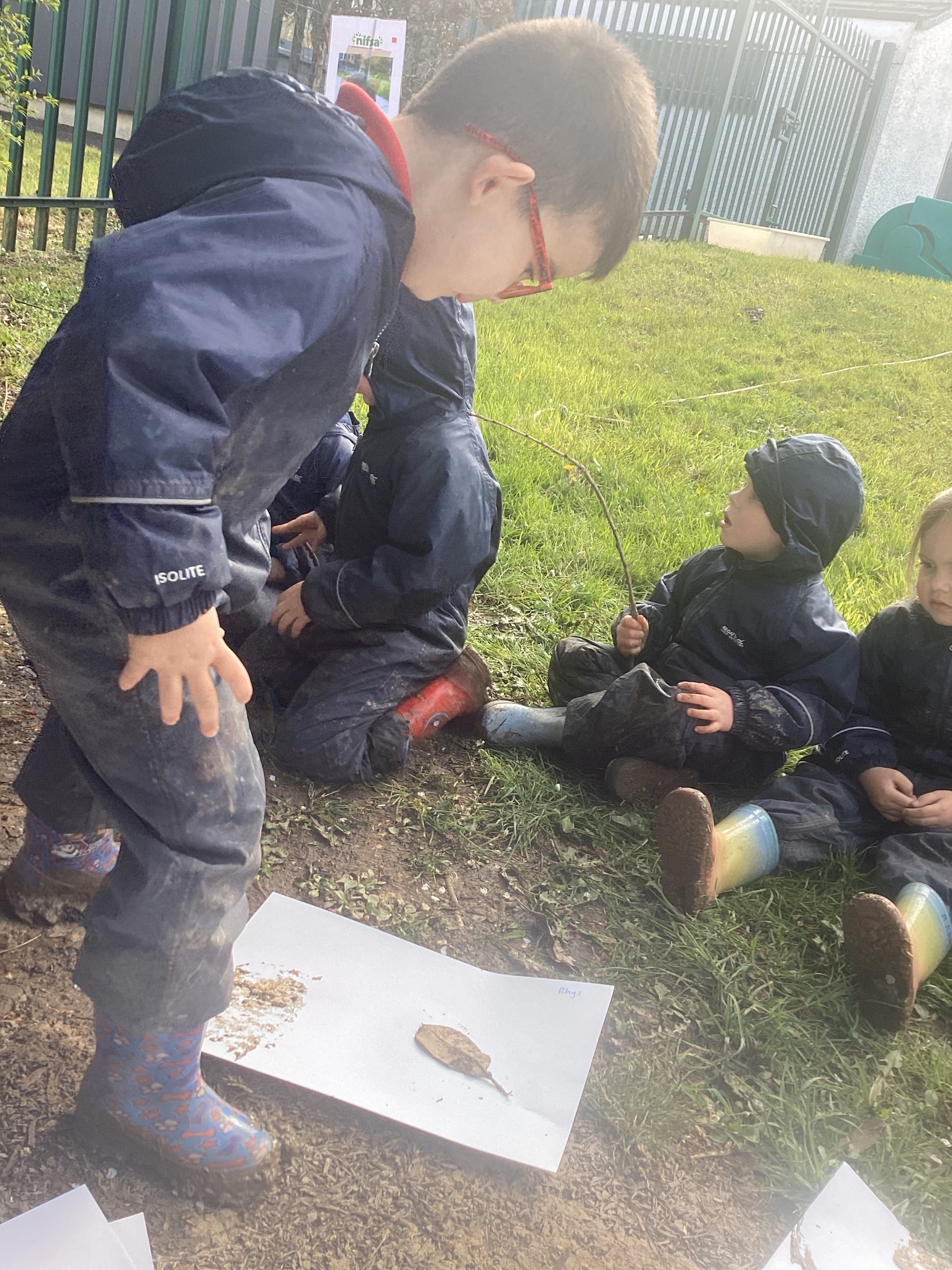 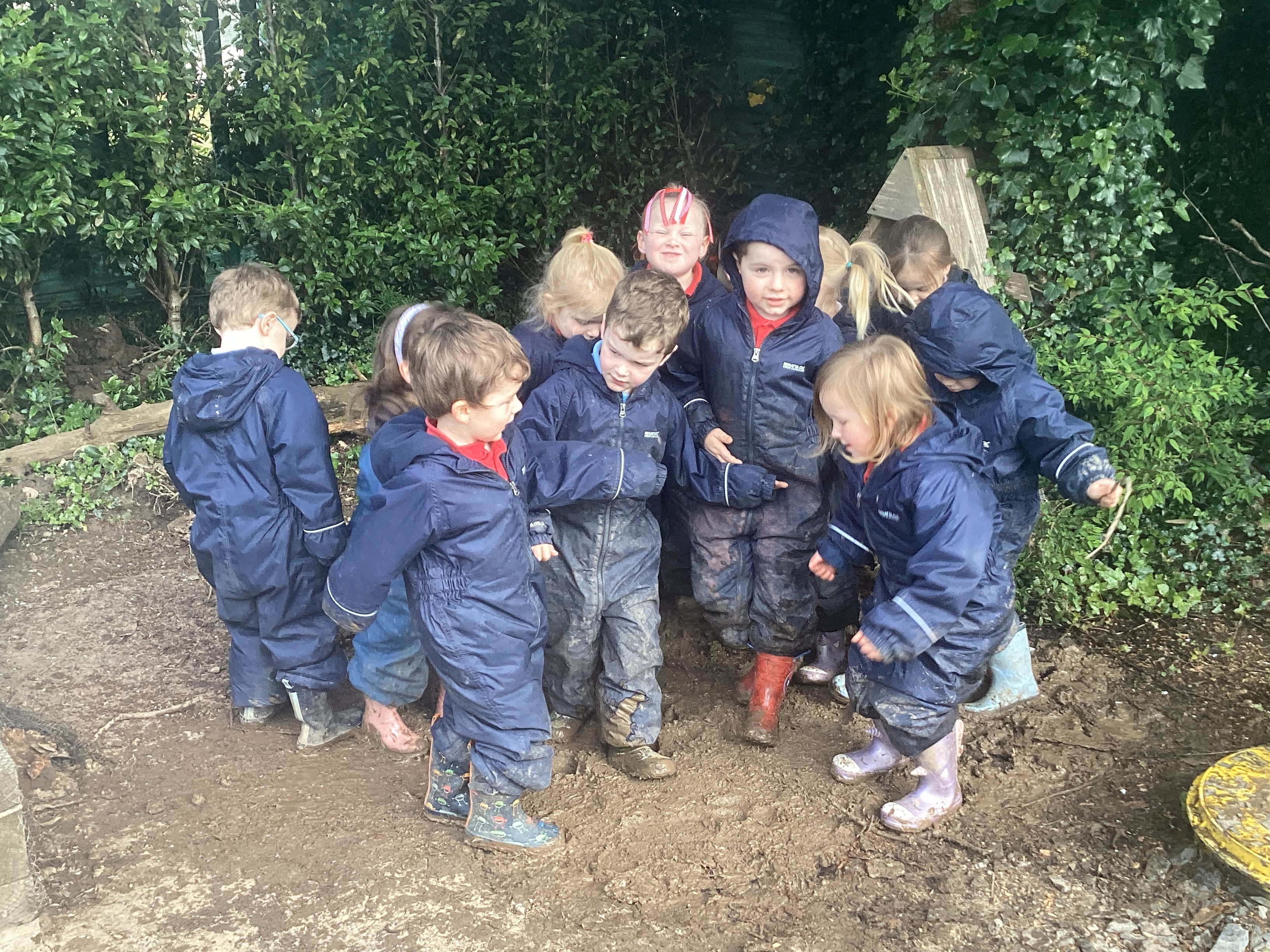 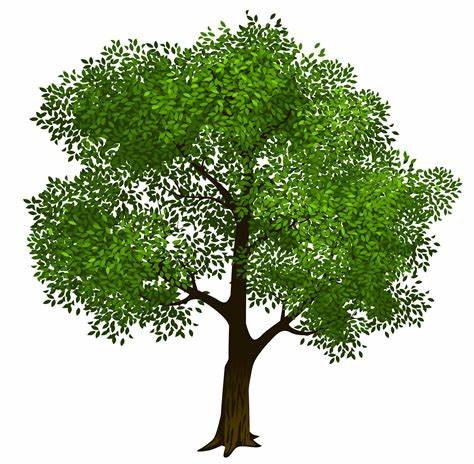 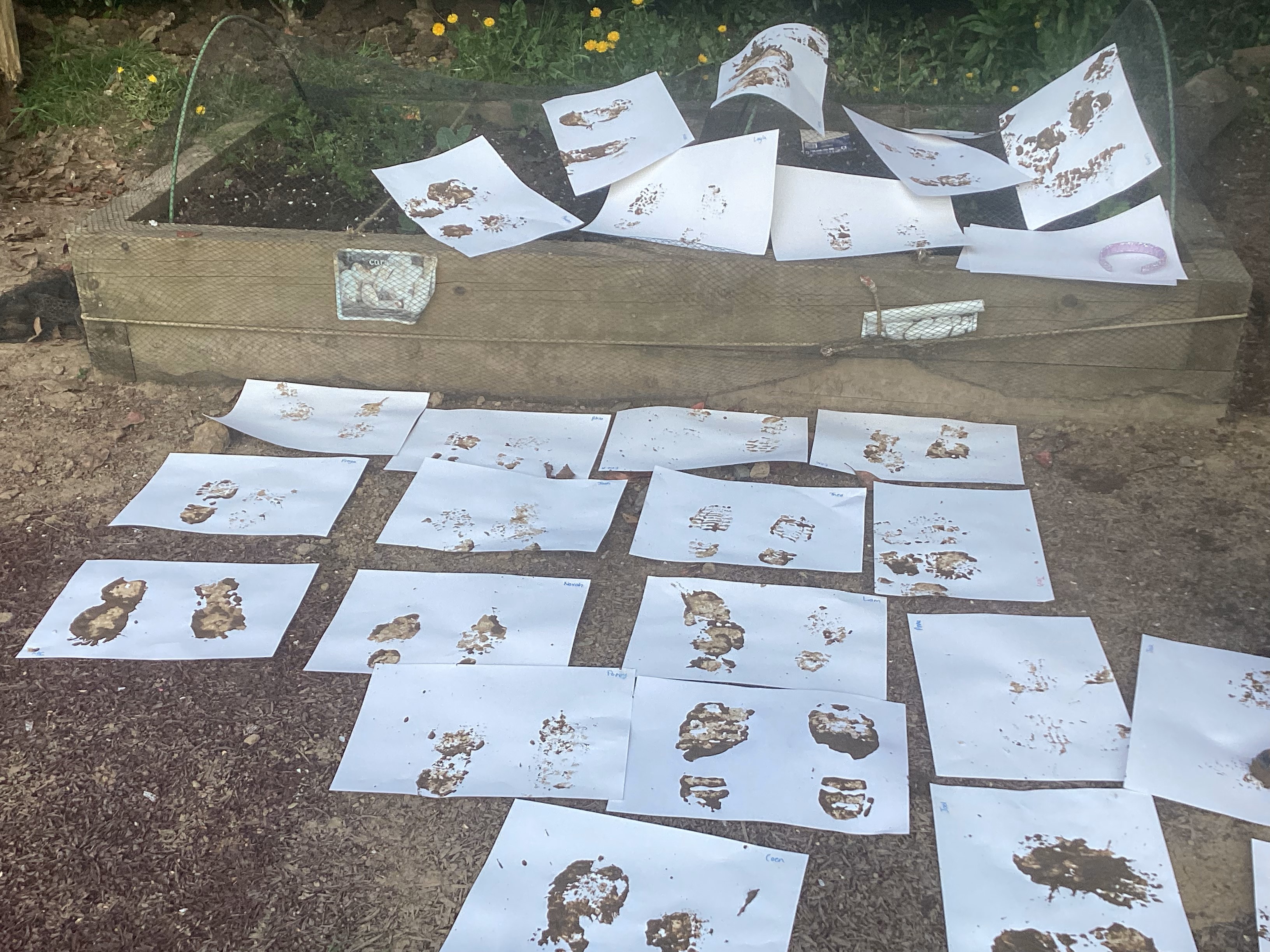 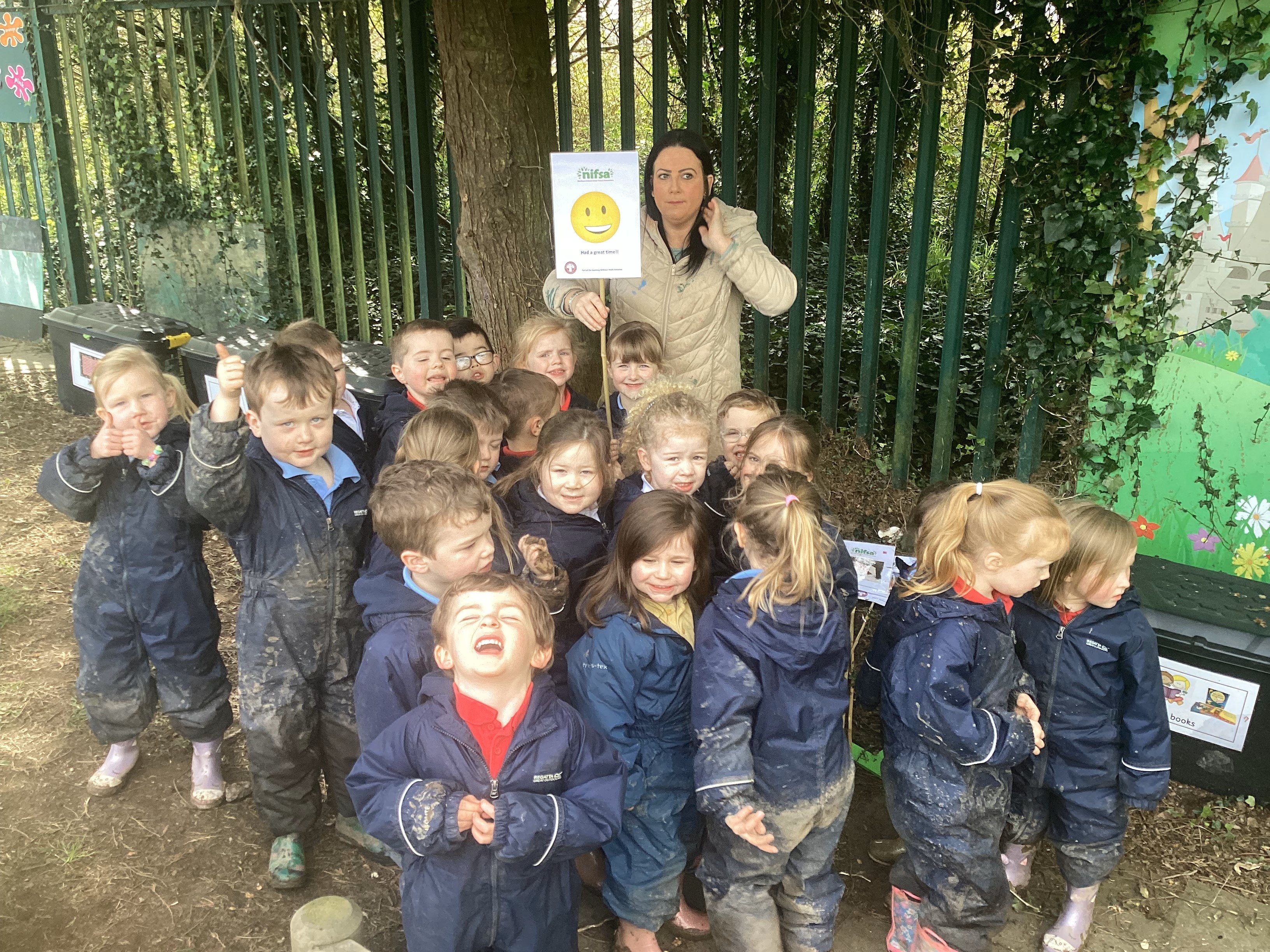 Did you enjoy it?
We all had great fun!
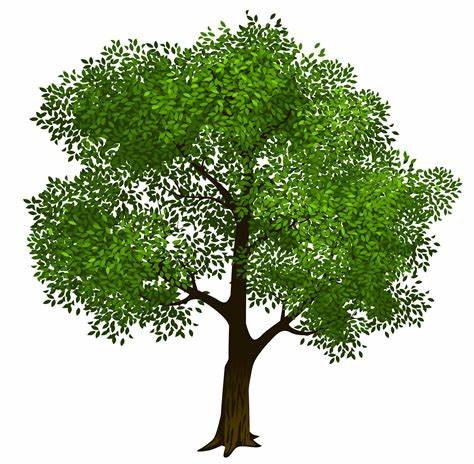 Leave No Trace
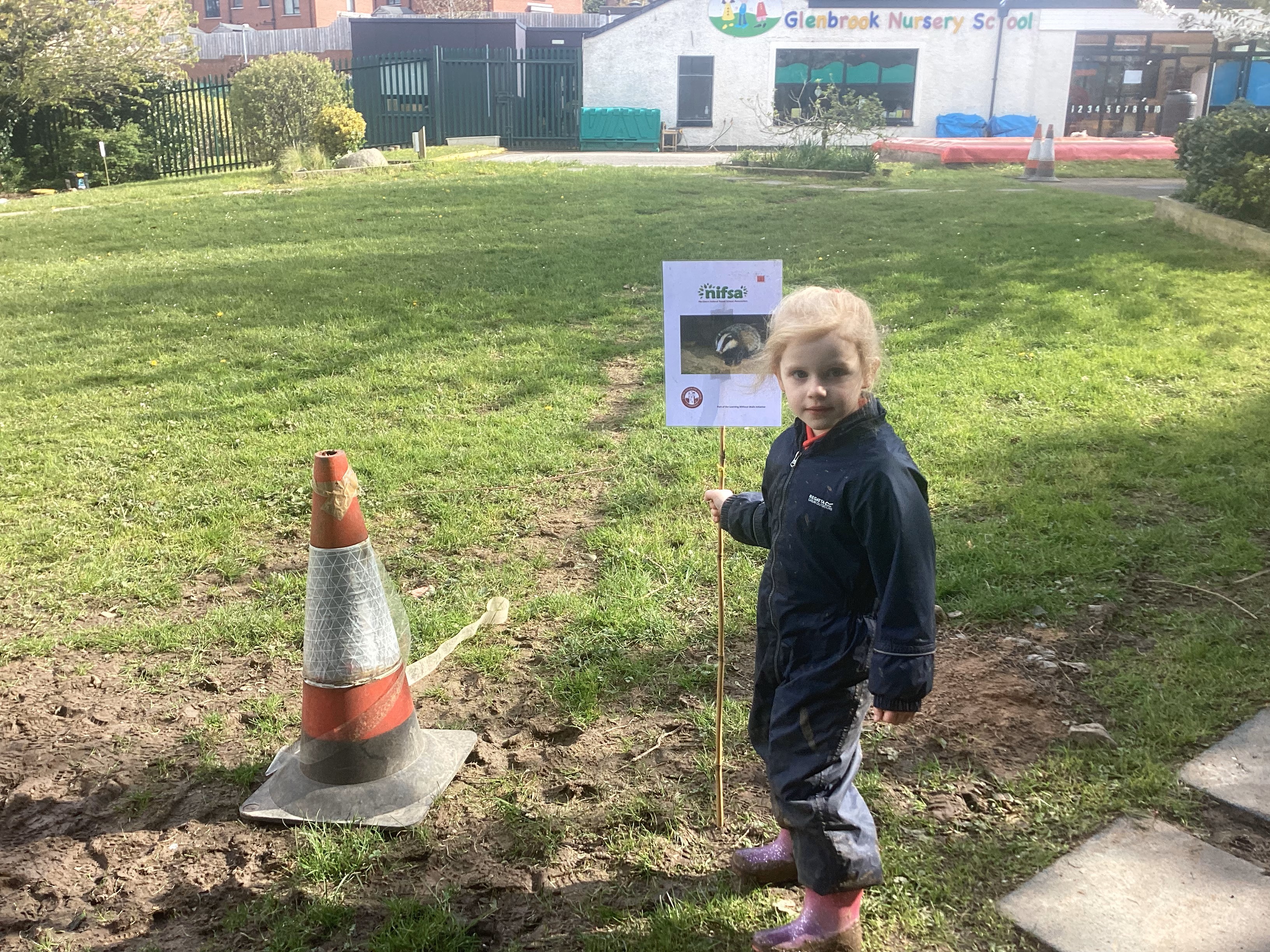 We have to tidy up afterwards to make it safe for wildlife.
We gathered up all of our boundary signs again to finish our session.
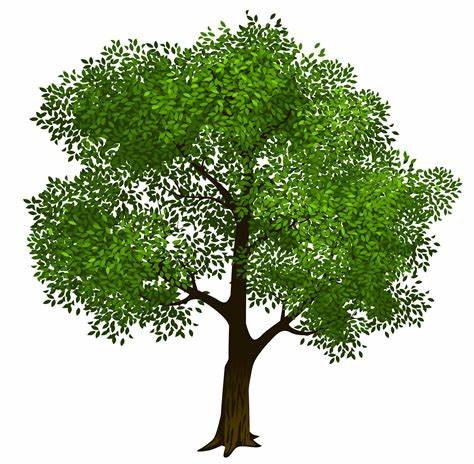 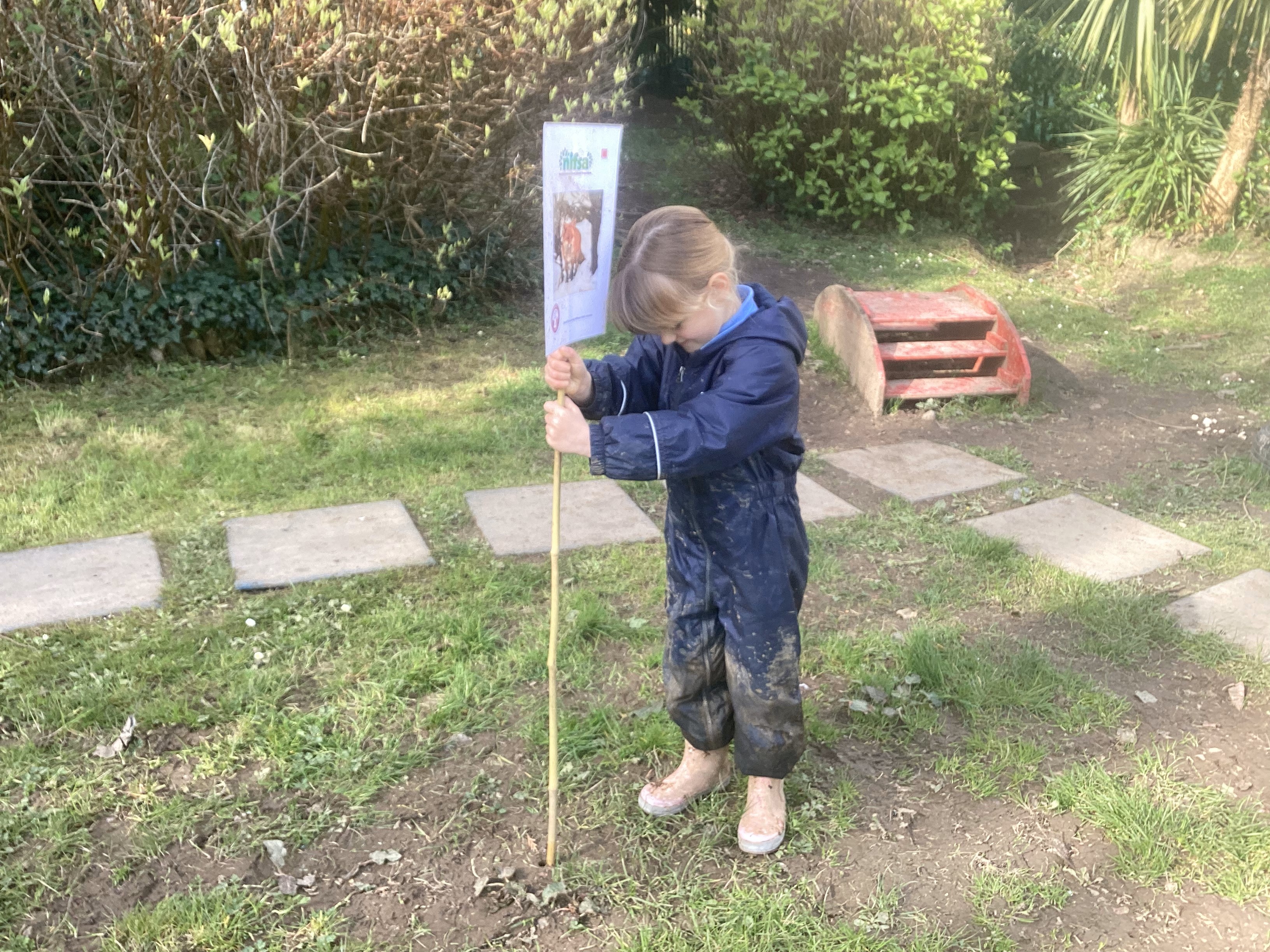